Quelques notions autour de la médiation
L.MOOR
Le Médié…
Ne sait pas exactement ce qu’il souhaite…

Est sujet à des vagues d’émotions en permanence…

Est dans le contrôle permanent, dans l’auto-gestion…

Vit de nombreuses formes d’injustice…

A une charge mentale importante.
2
[Speaker Notes: Jugés, incompris, stigmatisés - incompris]
1. Le conflit
Qu’est-ce qu’un conflit?
Le conflit est le résultat d’une confrontation de volontés opposées entre deux ou plusieurs parties, personnes ou groupes. 

Au cœur du conflit, il y a très souvent la perception d’équité. L'équité peut être comprise comme la perception d'une répartition juste des ressources, des opportunités ou des traitements.


Le conflit n’est ni bon ni mauvais. Selon la manière dont on va l’aborder et tenter de le résoudre, son issue sera destructrice ou constructive pour les personnes. 

Il peut avoir des fonctions et des conséquences positives : permettre la construction de relations plus justes, réaffirmer la règle commune, être source de développement personnel, ...
Elle porte sur la perception de l'équité dans la répartition des ressources, des récompenses ou des résultats.
Elle concerne l'équité perçue dans les processus et les procédures utilisés pour prendre des décisions : impartialité, transparence, neutralité.
Elle porte sur la qualité des interactions interpersonnelles lors de la mise en œuvre des décisions : respect, dignité, considération.
2. Les émotions sont un cadeau…
Elles mettent en mouvement, elles poussent vers l’action. 


Elles nous indiquent que quelque chose est en creux… en nous.
6
7
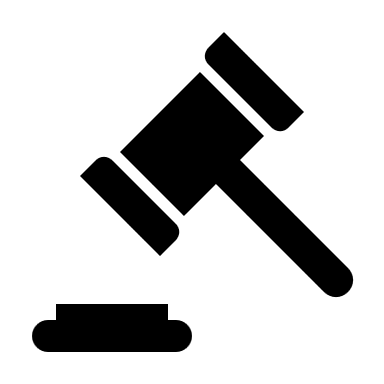 Les besoins et les valeurs…
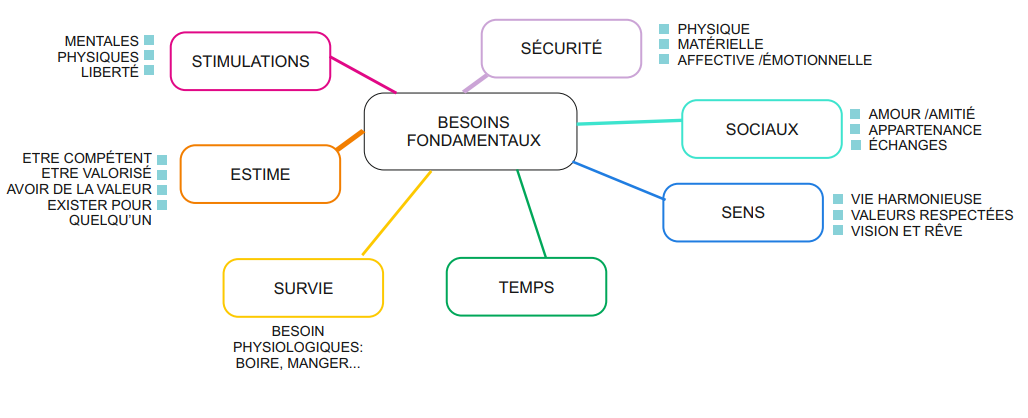 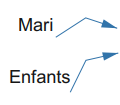 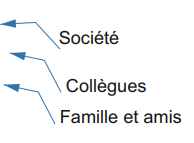 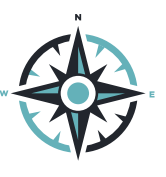 3.Les besoins et les valeurs
Dans le processus de médiation, le terme "besoin" désigne les aspirations fondamentales ou les motivations profondes qui sous-tendent les positions ou les demandes exprimées par les parties en conflit. 

Ces besoins reflètent ce que chaque partie recherche réellement pour se sentir satisfaite ou en sécurité dans la résolution du différend.


Une valeur est un principe ou une croyance fondamentale qui guide les attitudes, les comportements et les choix d’une personne, d’un groupe ou d’une organisation. 

Elle représente ce qui est perçu comme important, souhaitable ou moralement correct dans un contexte donné.
Faire accoucher les besoins…